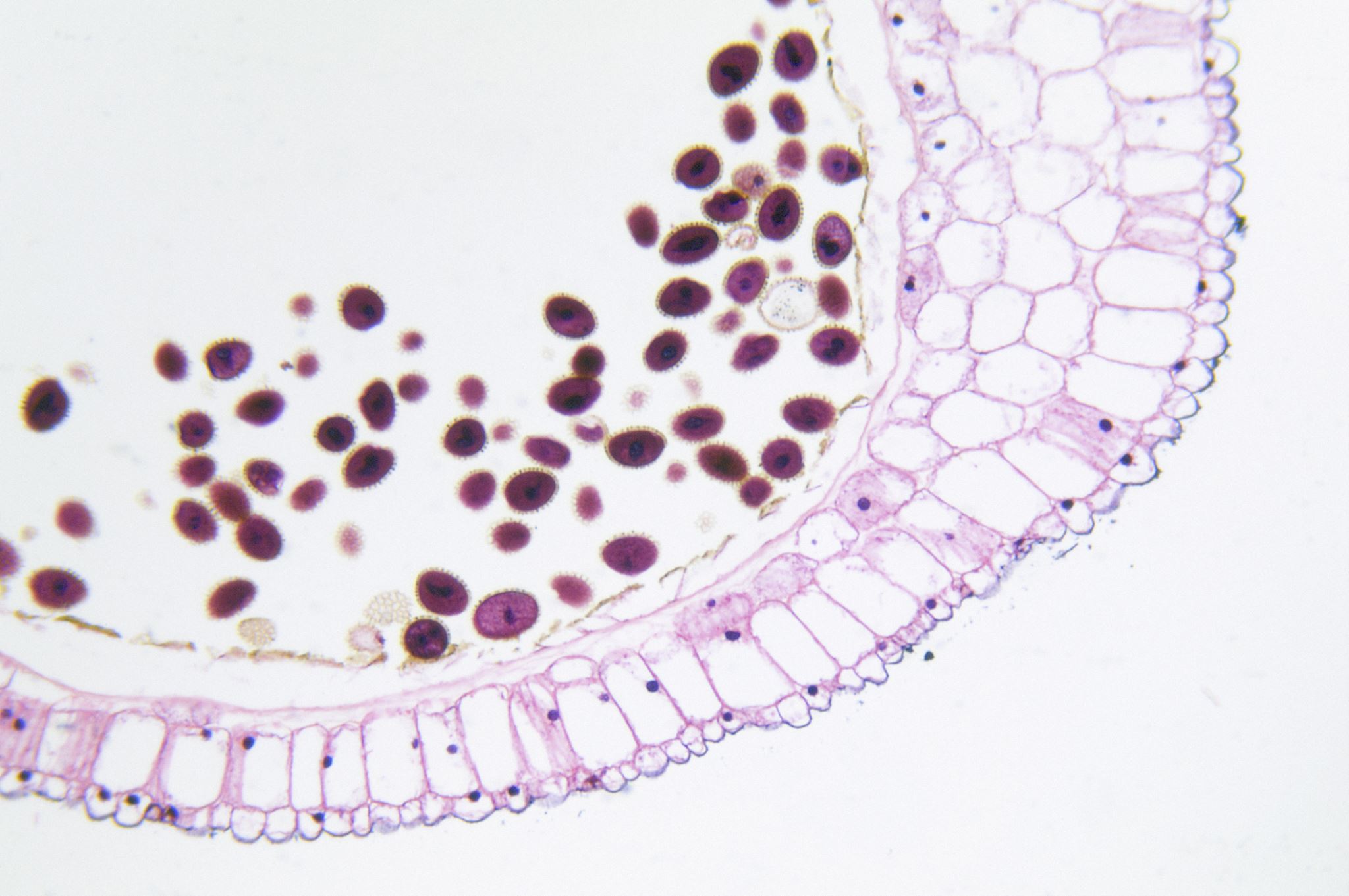 Line Kibsgaard, linkib@rm.dk
Klinik for HUD- & KønssygdommeAUH
Chlamydia Trachomatis 
Incidence i DK 
Diagnostik  
Anbefalet behandling i Region Midt
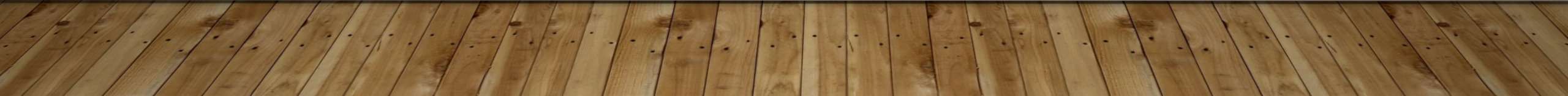 [Speaker Notes: I den tid jeg har beskæftiget mig med kønssygdomme, er det kun gået en vej …. Og det er op 
Hørt på jungletrommerne at der figurerer nogle spørgsmål til hvorfor vi i Region Midt fortsat anbefaler Azithromycin til ukomlicerede Klamydia-infektioner, når man i det danske venerea-udvalg anbefaler Doxycyklin-behandling konsekvent!]
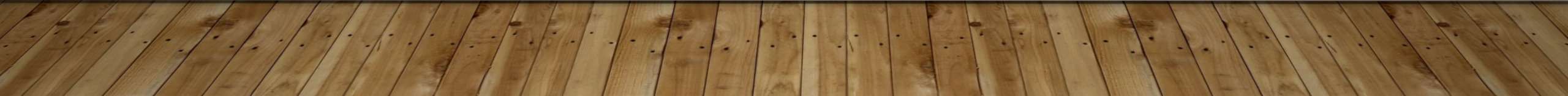 Line Kibsgaard, linkib@rm.dk
[Speaker Notes: 35.000 blandt de 15-29 årige….
Sammenlignet med 32.000-34.000 tilfælde samlet per år i 2015

Flere lader sig teste: men også positiv-raten er stigende.  
I 2022 var det samlede antal pos. tilæflde: 41.600 tilfælde om året
5.000+ flere end i 2021 36.600]
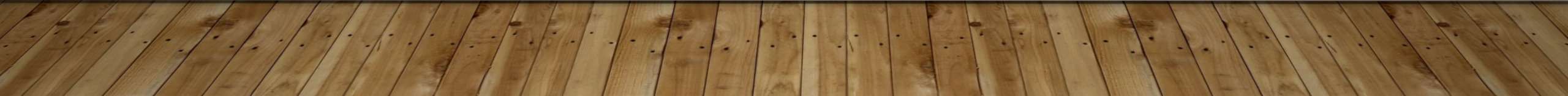 Line Kibsgaard, linkib@rm.dk
[Speaker Notes: Hvor særligt Ålborg høstede overskrifter med flest antal tilfælde per ung i alderskategorien, men som illustreret her, kan vi sagtens være med her i Region Midt: Sammenligner antal klamydiatilfælde blandt de 15-29 årige i 2021 med 2022 er der i Region Midt særligt 2 kommuner, hvor farveskalaen er rykket 2 kategorier: Syd-Djurs Kommune og Holstebro kommune]
Line Kibsgaard, linkib@rm.dk
Oktober 2022
Børne- og Undervisningsministeriets hjemmeside 
Seksualundervisning obligatorisk fra skoleåret 2023/2024 
Gymnasiale uddannelser 
Hvad med de øvrige 15-29 årige? 
Produktions- og Erhvervsskolerne?
Handelsskolerne?
Øvrige ungdomsuddannelser
[Speaker Notes: Efter gentagne opråb og to elev-strejker for mere seksualundervisning i Gymnasiet -  de unge]
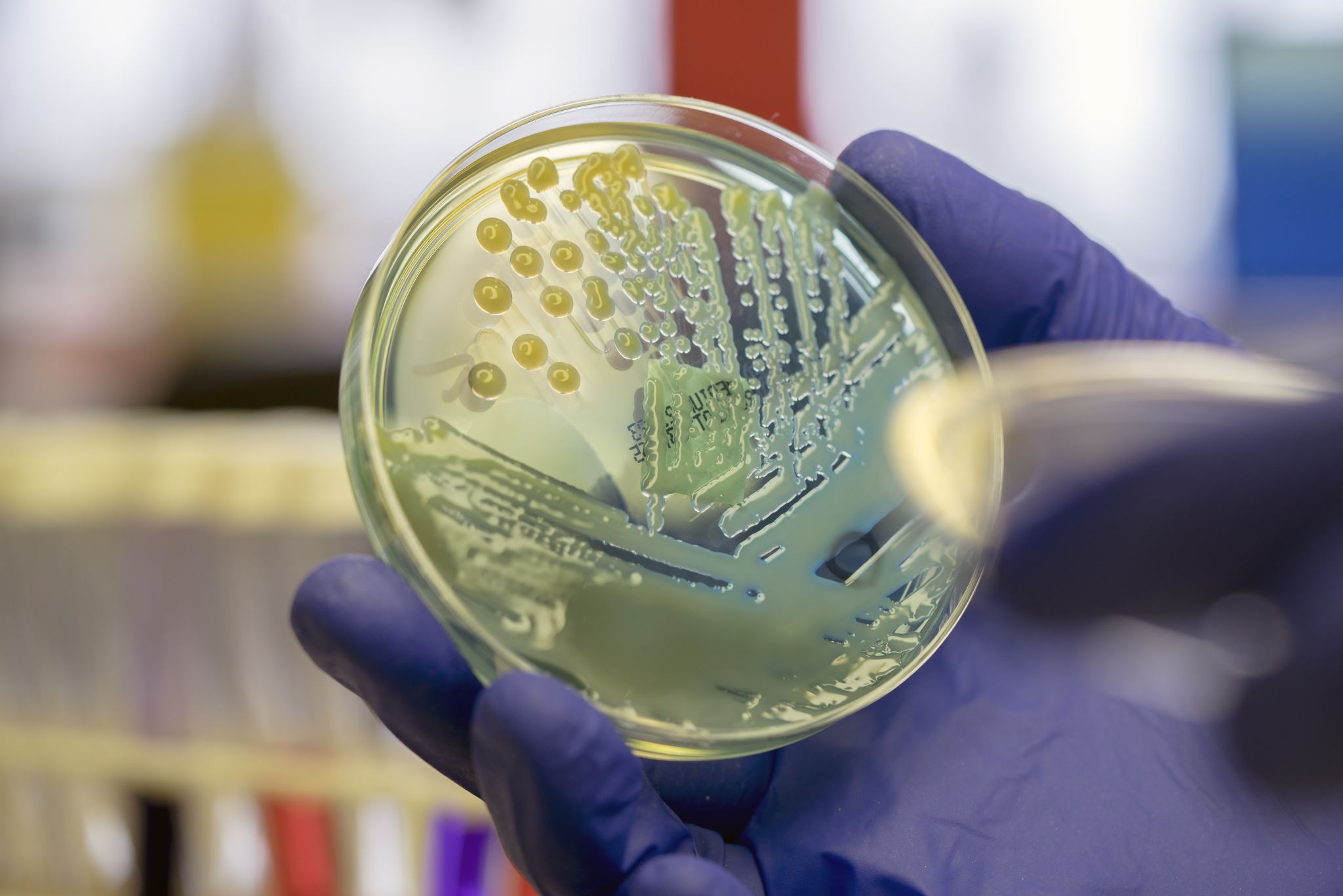 Line Kibsgaard, linkib@rm.dk
Chlamydia Trachomatis
Fakultativt anaerob bakterie 
2 morfologiske typer: 
Elementary bodies (EB) – Infektiøs format – stabilt   
Reticulate bodies (RB) – Metabolisk aktive – replicere i epithel-celler 
Intracellulært EB  6-8 h.  RB (18-24 h: Replikation)  48-72 h.  frigives EB 
Inkubationstid: 5-21 dage 
Asymptomatisk infektion (Kvinder: 80%, Mænd: 50%)
[Speaker Notes: Asymptomatisk! Giver bakterien nogle virkeligt positive vækst- og spredningsbetingelser.]
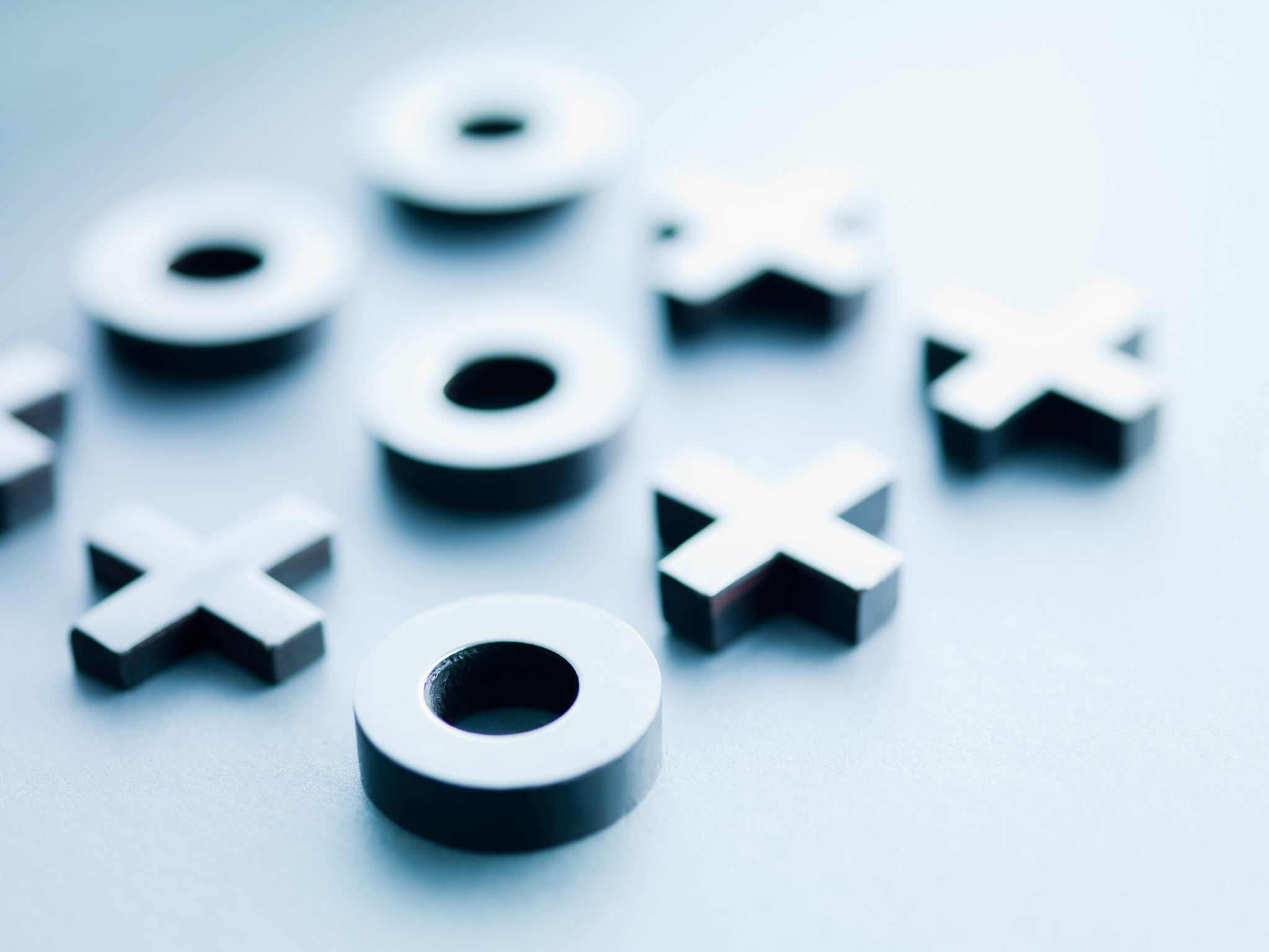 Komplikationer
Epididymitis < 35 år: < C. Trachomatis 
Heraf anbefalet Doxycyklin 100 mg x 2 i 10 dg.
Salpingitis < 35 år: < C. Trachomatis 
Doxycyklin 100 mg x 2 i 10 dg.
M. Genitalium og M. Hominis
Proctitis (analsex) 
C. Trachomatis Genovar. L1,, L2, L2a, L3
Line Kibsgaard, linkib@rm.dk
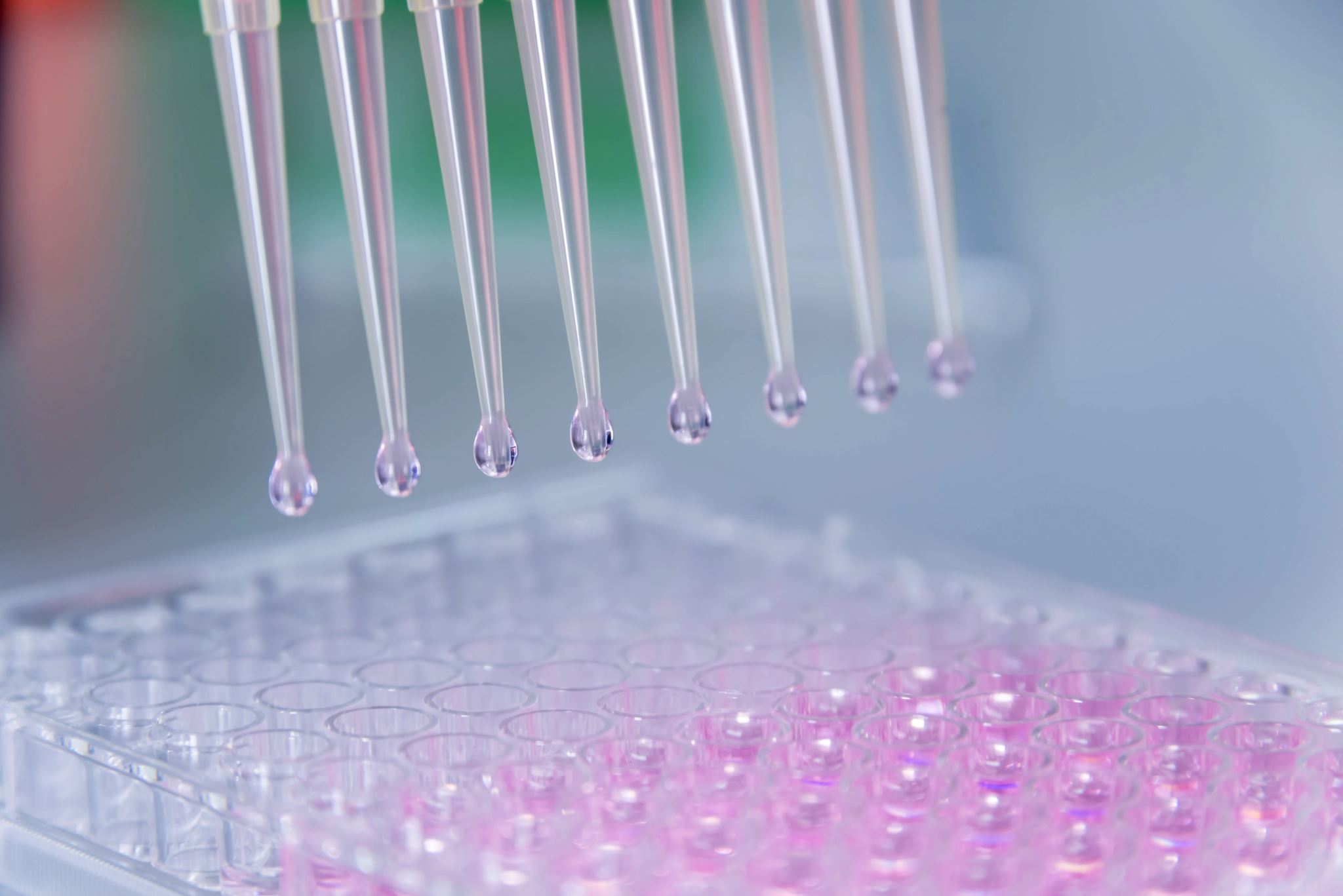 Line Kibsgaard, linkib@rm.dk
DIAGNOSTIK
Urin-PCR 
Pos. vaginal el. cervix-podning 
Region Midt: Dobbelt-bestemmelse (Klamydia og Gonore) 
Advare imod test-kits (inkl. M. Genitalium) 
Empirisk behandling? 
Mest sandsynlige agens!
[Speaker Notes: Tror vi på M. Genitalium som patogent agens? Det er nok mest et agens som kan forårsage urethritis hos mænd, og det kan faktisk give vedblivende symptomer hos nogle mænd, hvor partner-behandling bliver relevant. Man kan desværre ikke gøre sig forhåbninger om at behandle en Mycoplasma-infektion helt i bund, men til koloniserings-grænsen.]
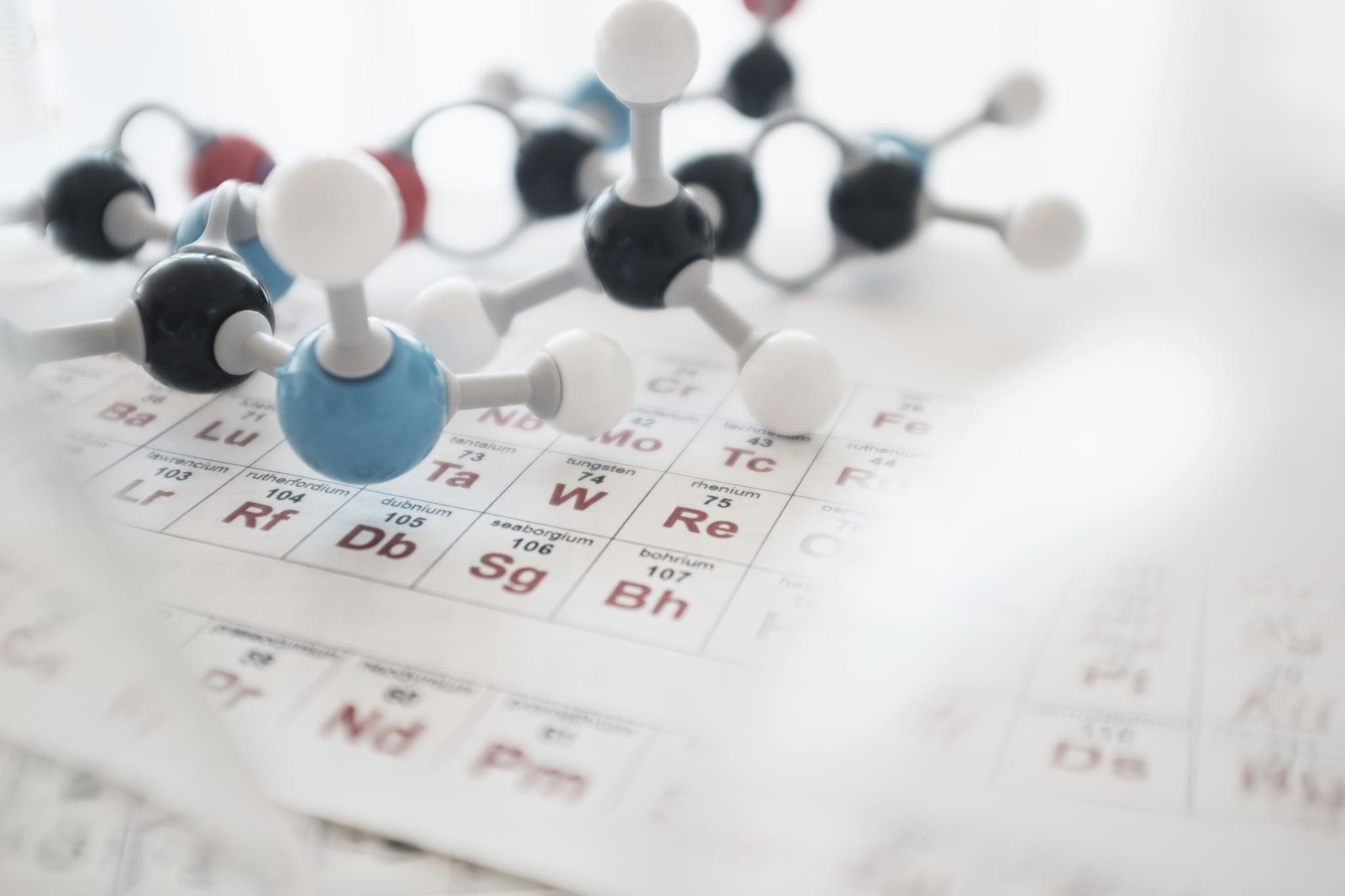 Line Kibsgaard, linkib@rm.dk
Ekstra udfordring…
Behandlingen af Klamydia 
Ændret sig over tid
Azithromycin 1g/2g som monoterapi 
I 2019, venerea-udvalget under Dansk Dermatologisk Selskab (DDS) – anbefale 
Doxycyklin 100 mg x 2 i 7 dg. 
Europæiske og Amerikanske Venerologiske Guidelines 
I Region Midt, har vi valgt at bibeholde tbl. Azithromycin (fordele: Compliance)
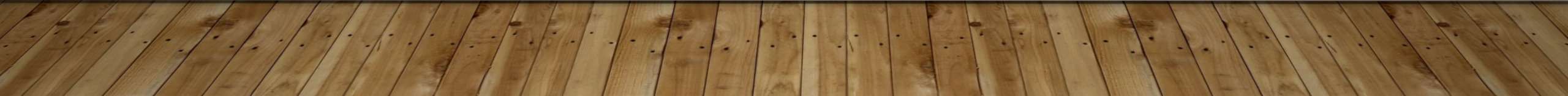 [Speaker Notes: Fortsat mangler tilstrækkelig videnskabelig evidens til at tro på at mycoplasma genitalium resistensen er drevet af Azithromycin-behandling alene. Vi anerkender at fulminante infektioner med resistente M. Genitalium kan blive et problem, men har kun haft en håndfuld cases, hvor symptomerne ikke er svundet over tid, efter Doxycyklin- el. Minocyklinbehandling.]
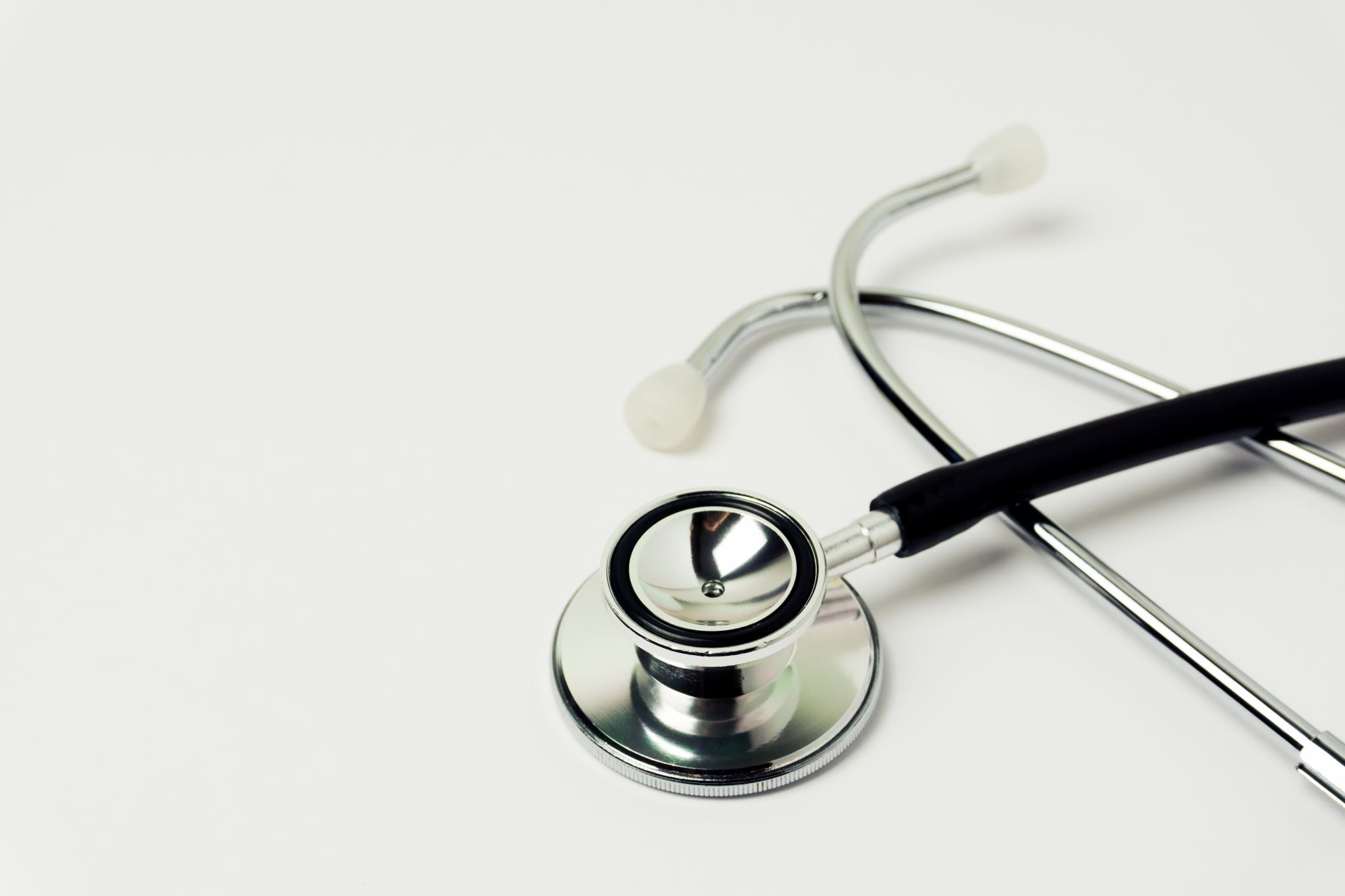 Line Kibsgaard, linkib@rm.dk
Dobbeltpositive På tests fra almen praksis (+ Gonore)
Henvisning til Klinik for Kønssygdomme 
Til behandling, smitteopsporing, anmeldelse, vejledning 
+ podning fra ”alle stationer”
Tonsiller 
Urethra 
Cervix og 
Rectum (overveje at spørge ind til symptomer på proctitis – seksuel praksis)
[Speaker Notes: Hvad sker der med patienterne, når I henviser til behandling og udredning på Klinik for Kønssygdomme?]
Line Kibsgaard, linkib@rm.dk
”Take-home messages”
[Speaker Notes: Og som en lille ”Cliffhanger”….vil jeg vove at påstå, at vi ikke har set det sidste til Syfilis i DK….]